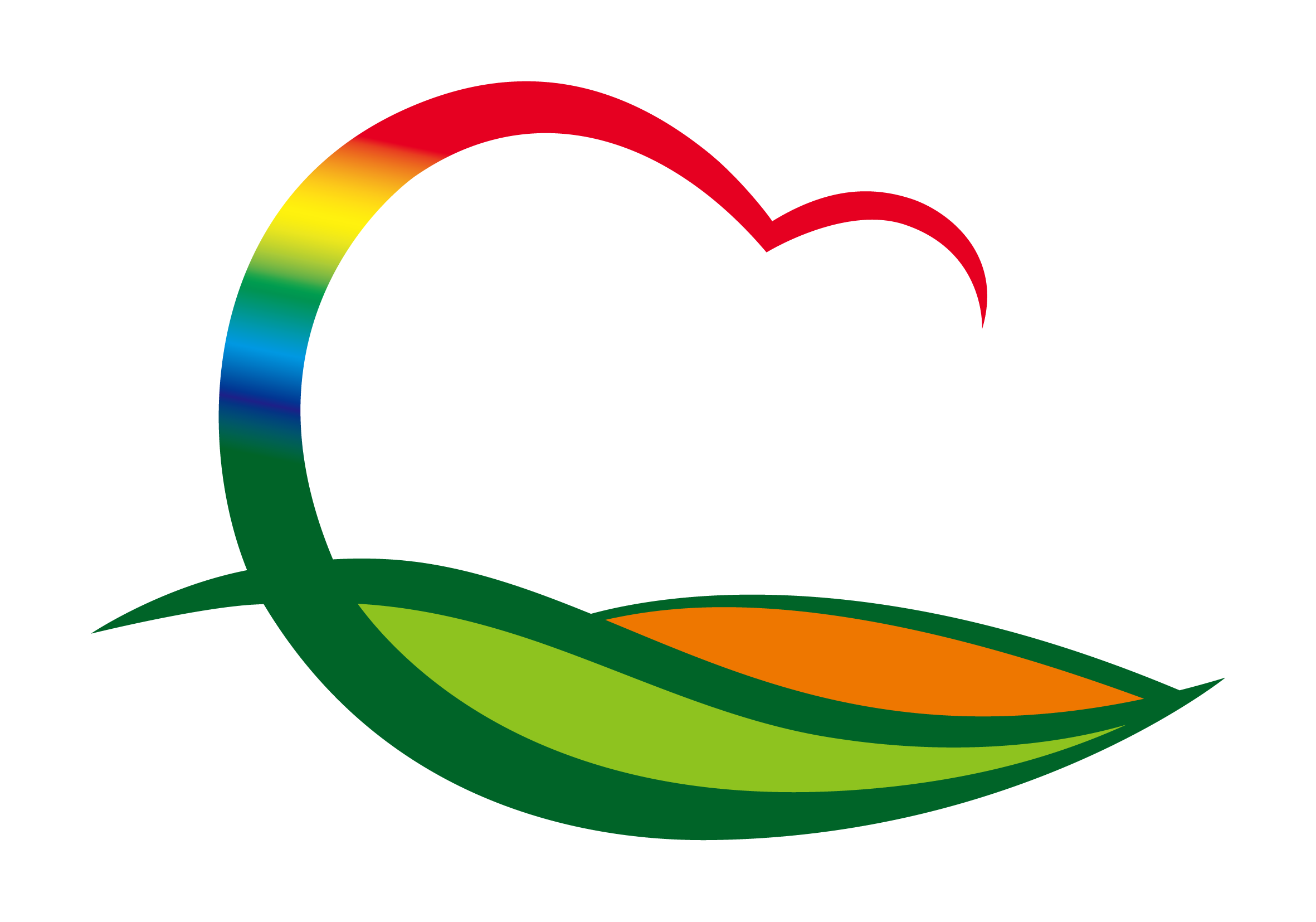 기획감사관
(2023. 1. 16. ~ 1. 29.)
1. 4단계 지역균형발전 기반조성사업 자문 컨설팅
1. 16.(월) 10:00 / 레인보우힐링관광지 / 도 균형발전위원 5명 
레인보우힐링숲 가족놀이공원 사업대상지 변경
2. 영동군-유원대학교 상생발전 협약식
1. 16.(월) 10:00 / 소회의실 / 군수님, 유원대 총장 등 25명
 ※ 군수님 하실 일 : 인사말씀, 협약서 서명
3. 2023 민선8기 공약실천 계획서 제출 및 협의  
1. 18.(수) 15:00 / 한국매니페스토 실천본부 / 기획팀장 외 1명
4. 2023년도 제1회 추경예산 편성
2023년 제1회 추경예산안 차세대 e-호조 입력 및 실무심의
5. 의원간담회
1. 19.(목) 10:00 / 위원회 회의실 
영동군 사무의 민간위탁에 관한 조례 일부개정 외 4건